TEMA V
“ENFERMEDADES PROFESIONALES MÁS 
COMUNES DE LAS MANOS”
OBJETIVOS

Generar recomendaciones asociadas a la prevención de enfermedades profesionales mas comunes que afectan las manos.
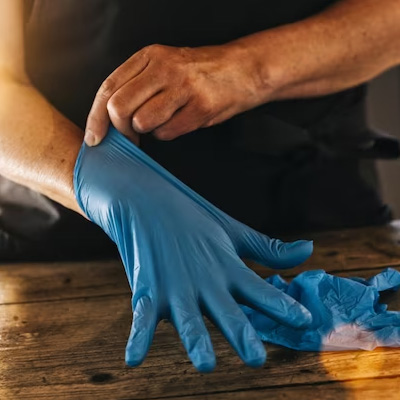 ALCANCE
Empresas, Instituciones, trabajadores y funcionarios adherentes a Mutual de Seguridad a nivel nacional.
AMBIENTACIÓN

Las jefaturas otroguen un espacio de 15 minutos para realizar esta instancia, agrupen a sus trabajadores  en un círculo, dentro de lo posible en lugar cómodo, cerrado y sin interferencia de ruido externo o  una sala diseñada para capacitación.
[Speaker Notes: Campaña fin de año y fotografias]
TEMA V
"ENFERMEDADES PROFESIONALES MÁS 
COMUNES EN LAS MANOS”
Introducción

En Chile, la Ley N° 16.744 define - entre otras cosas - que una Enfermedad Profesional (EP) es la causada de manera directa por el ejercicio de la profesión o trabajo que realiza una persona, y que produce incapacidad o muertes. 

Las dolencias más comunes en las manos son causadas por movimientos repetitivos o por agentes externos como sustancias peligrosas y en los distintos rubros del mundo laboral, siendo las más comunes:
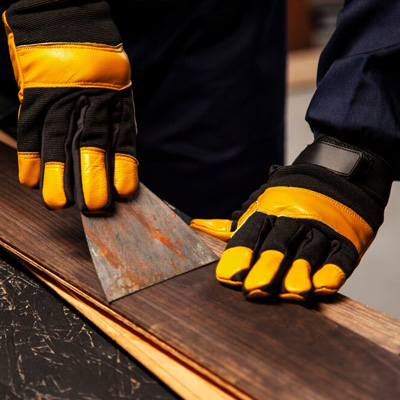 Enfermedades comunes en las manos:
Dermatitis alérgica.
Dermatitis irritativa.
Dedo en gatillo.
Tendinitis.
Tenosinovitis.

Factores de riesgos al ejecutar las tareas:
Movimientos repetitivos.
Posturas inadecuadas.
Exposición a vibraciones.
Falta de orden y limpieza.
Uso inadecuado, mal estado o inexistencia de los elementos de protección personal.
Contacto con sustancias peligrosas.
Exposición a bajas temperaturas.
Exposición a agentes, físico-químicos y biológicos.

Medidas preventivas
Capacitar e instruir a los trabajadores en los riesgos a los cuales están expuestos, medidas preventivas, métodos de trabajo correcto y las sustancias peligrosas que se manipulan en los procesos.
Establecer rotación de actividades de manera que no involucren los mismos movimientos.
Efectuar ejercicios de relajación, estiramiento y fortalecimiento muscular de las manos, dependiendo de la tarea en desarrollo.
Evitar la aplicación de fuerza excesiva y constante, apoyándose en la utilización de las herramientas adecuadas (eléctricas o manuales).
Mantener su área de trabajo limpia y ordenada.
Utilice guantes de acuerdo al riesgo expuesto, ejemplo: guantes anti vibratorios forma parte de las medidas de prevención fomentadas con el objeto de reducir la exposición a las vibraciones de manos.                                                                          
En caso de síntomas de dermatitis, consultar con un especialista para que determine el tratamiento adecuado y dar aviso al empleador para evaluar cambio de productos u otras medidas que se pueden aplicar.